В-Деревья.
Лекция 12
В-деревья
В-деревья представляют собой сбалансированные деревья поиска, созданные специально для эффективной работы с дисковой памятью (и другими типами вторичной памяти с непосредственным доступом).
 В-деревья похожи на красно­черные деревья, но отличаются более высокой оптимизацией диско­вых операций ввода-вывода. Многие СУБД используют для хранения информации именно В-деревья (или их разновидности).
В-деревья отличаются от красно-черных деревьев тем, что узлы В-дерева могут иметь много дочерних узлов — до тысяч, так что степень ветвления В-дерева может быть очень большой. 
В-деревья схожи с красно-черными деревьями в том, что все В-деревья с n узлами имеют высоту О (lg n), хотя само значение высоты В- дерева существенно меньше, чем у красно-черного дерева за счет более сильного ветвления. Таким образом, В-деревья также могут использоваться для реализации многих операций над динамическими множествами за время О (lg n).
2
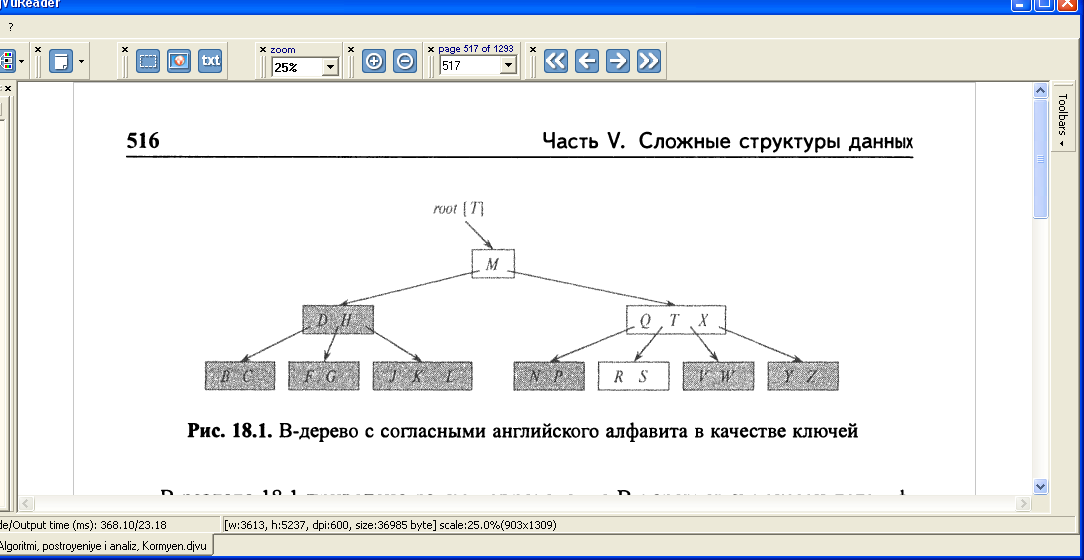 В-деревья представляют собой естественное обобщение бинарных деревьев поиска. Если внутренний узел В- дерева содержит n [x] ключей, то у него n [x] + 1 дочерних узлов.
 Ключи в узле x используются как разделители диапазона ключей, с которыми имеет дело данный узел, на n [x] + 1 поддиапазонов, каждый из которых относится к одному из дочерних узлов x.
 При поиске ключа в В-дереве мы выбираем один из n [x] +  1 дочерних узлов путем сравнения искомого значения с n [x] ключами узла х.
 Структура листьев В-дерева отличается от структуры внутренних узлов;
3
В типичном приложении, использующем В-деревья, количество обрабатываемых данных достаточно велико, и все они не могут одновременно разместиться в оперативной памяти. Алгоритмы работы с В-деревьями копируют в оперативную память с диска только некоторые выбранные страницы, необходимые для работы, и вновь записывают на диск те из них, которые были изменены в процессе работы.
 Алгоритмы работы с В-деревьями сконструированы таким образом, чтобы в любой момент времени обходиться только некоторым постоянным количеством страниц в основной памяти, так что ее объем не ограничивает размер В- деревьев, с которыми могут работать алгоритмы.
4
Поскольку в большинстве систем время выполнения алгоритма, работающего с В-деревьями, зависит в первую очередь от количества выполняемых операций с диском Disk_Read и Disk_Write, желательно минимизировать их количество и за один раз считывать и записывать как можно больше информации. Таким образом, размер узла В-дерева обычно соответствует дисковой странице. Количество потомков узла В-дерева, таким образом, ограничивается размером дисковой страницы.
Для больших В-деревьев, хранящихся на диске, степень ветвления обычно находится между 50 и 2000, в зависимости от размера ключа относительно размера страницы. Большая степень ветвления резко снижает как высоту дерева, так и количество обращений к диску для поиска ключа.
5
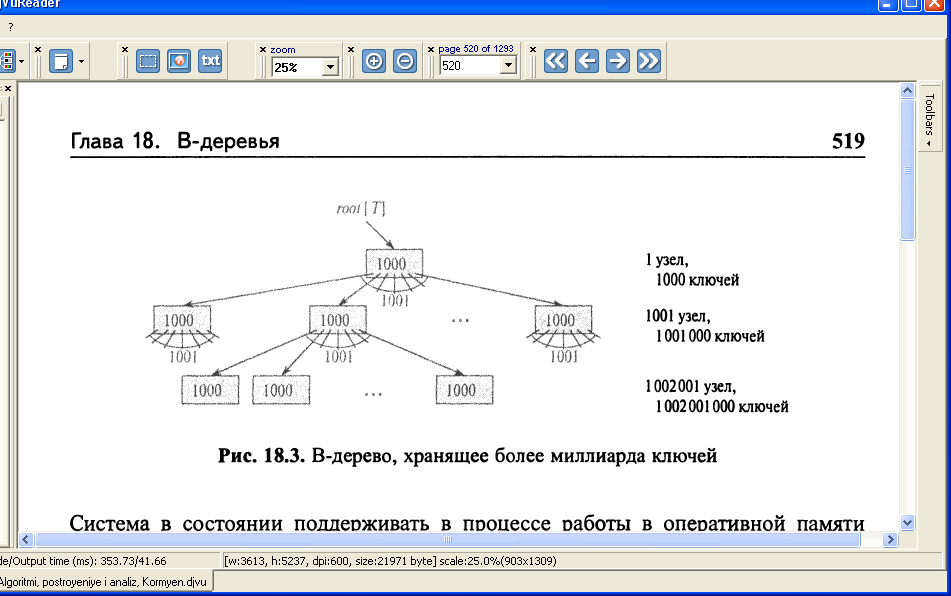 Пусть высота которого равна 2, а степень ветвления — 1001;  такое дерево может хранить более миллиарда ключей.
 При этом, поскольку корневой узел может храниться в оперативной памяти постоянно, для поиска ключа в этом дереве требуется максимум два обращения к диску!
6
Определение В-деревьев
Для простоты предположим, как и в случае бинарных деревьев поиска и красно-черных деревьев, что сопутствующая информация, связанная с ключом, хранится в узле вместе с ключом.
 На практике вместе с ключом может храниться только указатель на другую дисковую страницу, содержащую сопутствующую информацию для данного ключа. 
Псевдокод неявно подразумевает, что при перемещении ключа от узла к узлу вместе с ним перемещается и сопутствующая информация или указатель на нее.
 В распространенном варианте В-дерева, который называется В+-деревом, вся сопутствующая информация хранится в листьях, а во внутренних узлах хранятся только ключи и указатели на дочерние узлы.
 Таким образом удается получить максимально возможную степень ветвления во внутренних узлах.
7
В-дерево Т представляет собой корневое дерево (корень которого root [Т]), обладающее следующими свойствами.
Каждый узел x содержит следующие поля:
а)	n [x], количество ключей, хранящихся в настоящий момент в узле x.
б)	Собственно ключи, количество которых равно n [x] и которые хранятся в невозрастающем порядке, так что кеу1 [x] ≤ кеу2 [x] ≤ • • • ≤ кеуn [x]
в)	Логическое значение leaf [х], равное TRUE, если х является листом, и FALSE, если х — внутренний узел.
8
Кроме того, каждый внутренний узел х содержит n[х] + 1 указателей с1 [х], с2 [х],…,cn [х] на дочерние узлы. Листья не имеют дочерних узлов, так что их поля сi не определены.
Ключи кеуi [х] разделяют поддиапазоны ключей, хранящихся в поддеревьях: если кi — произвольный ключ, хранящийся в поддереве с корнем ci [х], то к1 ≤ кеу1 [x] ≤ к2≤ кеу2 [x] ≤ • • • ≤ кеуn [x] ≤ кеуn+1 
Все листья расположены на одной и той же глубине, которая равна высоте дерева h.
9
Имеются нижняя и верхняя границы количества ключей, которые могут содержаться в узле. Эти границы могут быть выражены с помощью одного фиксированного целого числа t ≥ 2, называемого минимальной степенью (minimum degree) В-дерева:
A)	Каждый узел, кроме корневого, должен содержать как минимум t - 1 ключей. Каждый внутренний узел, не являющийся корневым, имеет, таким образом, как минимум t дочерних узлов. Если дерево не является пустым, корень должен содержать как минимум один ключ.
Б)Каждый узел содержит не более 2t — 1 ключей. Таким образом, внут­ренний узел имеет не более 21 дочерних узлов. Мы говорим, что узел заполнен (full), если он содержит ровно 2t — 1 ключей
10
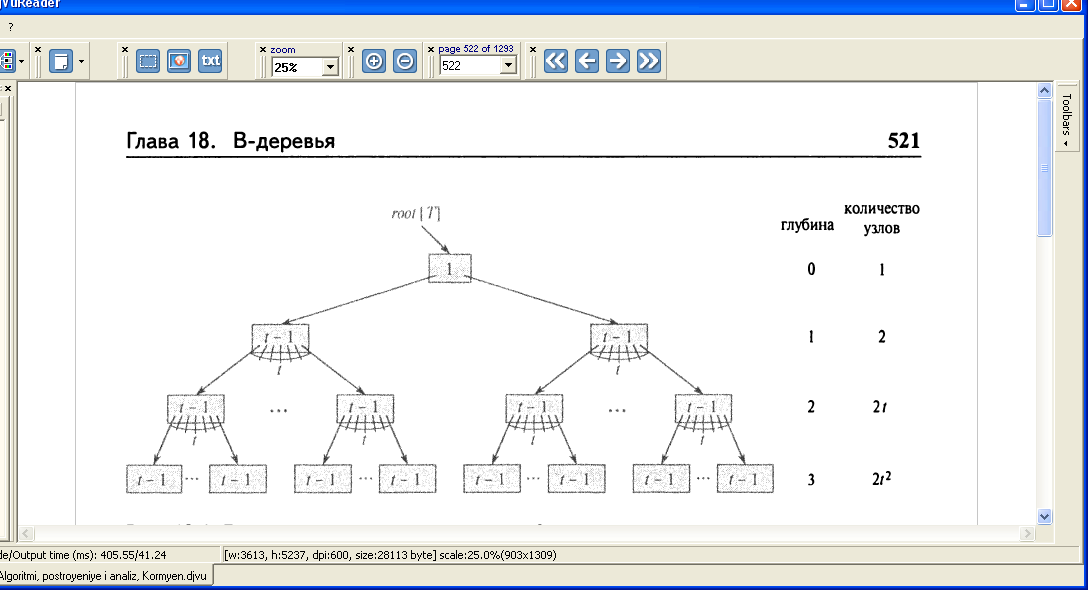 Простейшее В-дерево получается при t = 2. При этом каждый внутренний узел может иметь 2, 3 или 4 дочерних узла, и мы получаем так называемое 2-5- 4-дерево (2-3-4 trее).
Однако обычно на практике используются гораздо большие значения t.
11
Высота В-дерева
Количество обращений к диску, необходимое для выполнения большинства операций с В-деревом, пропорционально его высоте. 
Теорема:  Высота В-дерева T c n≥ 1 узлами и минимальной степенью t ≥ 2 не превышает logt (n + 1)/2.
Здесь мы видим преимущества В-деревьев над красно-черными деревьями. Хотя высота деревьев растет как О (lg n) в обоих случаях (t — константа), в случае В-деревьев основание логарифмов имеет гораздо большее значение.
 Таким образом, В-деревья требуют исследования примерно в lg t раз меньшего количества узлов по сравнению с красно-черными деревьями.
 Поскольку исследование узла дерева обычно требует обращения к диску, количество дисковых операций при работе с В-деревьями оказывается существенно сниженным.
12
Поиск в В-дереве
Поиск в В-дереве очень похож на поиск в бинарном дереве поиска, но с тем отличием, что если в бинарном дереве поиска мы выбираем один из двух путей, то здесь предстоит сделать выбор из большего количества альтернатив, завися­щего от того, сколько дочерних узлов имеется у текущего узла. Точнее, в каждом внутреннем узле х нам предстоит выбрать один из т[х] + 1 дочерних узлов.
Операция B_Tree_Search представляет собой естественное обобщение процедуры Tree_Search. В качестве параметров процедура B_Tree_Search получает указатель на корневой узел х поддерева и ключ к, который следует найти в этом поддереве.
 Таким образом, вызов верхнего уровня для поиска во всем дереве имеет вид B_Tree_ Search(root [Т], к).
13
Если ключ к имеется в В-дереве, процедура B_Tree_Search вернет упорядоченную пару (у, i), состоящую из узла у и индекса i, такого что keyi [у] = к. В противном случае процедура вернет значение NIL.

B_TREE_SЕARCH (x, к)
i ← 1
 while i ≤ n[x] и к > кеуi[х]
            do i ← i + 1
if i ≤ n[x] и к = кеуi[х]
         then return (х, i)
if leaf[x]
         then return nil
          else DlSK_READ(ci [x])
return B_Tree_Search(ci [x], к)
14
В строках 1-3 выполняется линейный поиск наименьшего индекса г, такого что к ≤ keyi [x] (иначе i присваивается значение n [х] +1).
 В строках 4-5 проверяется, не найден ли ключ в текущем узле, и если он найден, то выполняется его возврат. 
В строках 6-9 процедура либо завершает свою работу неудачей (если х является листом), либо рекурсивно вызывает себя для поиска в соответствующем поддереве х (после выполнения чтения с диска необходимого дочернего узла, являющегося корнем исследуемого поддерева).
Процедура B_Tree_Search, как и процедура Tree_Search при поиске в бинарном дереве, проходит в процессе рекурсии узлы от корня в нисходящем порядке.
 Количество дисковых страниц, к которым выполняется обращение процедурой B_Tree_Search, равно 0(h) = О (logt n), где h — высота В-дерева, а n — количество содержащихся в нем узлов. 
Поскольку n [x] < 2t, количество итераций цикла while в строках 2-3 в каждом узле равно О (t), а общее время вычислений — О (th) = О (t logt n).
15
Создание пустого В-дерева
Для построения В-дерева Т мы сначала должны воспользоваться процедурой B_Tree_Create для создания пустого корневого узла, а затем вносить в него новые ключи при помощи процедуры B_Tree_Insert.
 В обеих этих процедурах используется вспомогательная процедура Allocate_Node, которая выделяет дисковую страницу для нового узла за время О (1).
16
B_Tree_Create(T)
х ← Allocate_Node()
leaf [x] ← TRUE
 n[х] ← О
DlSK_WRlTE(x)
root[T] ← x
17
Вставка ключа в В-дерево
Вставка ключа в В-дерево существенно сложнее вставки в бинарное дерево поиска. Как и в случае бинарных деревьев поиска, мы ищем позицию листа, в который будет вставлен новый ключ.
 При работе с В-деревом мы не можем просто создать новый лист и вставить в него ключ, поскольку такое дере­во не будет являться корректным В-деревом.
 Вместо этого мы вставляем новый ключ в существующий лист. Поскольку вставить новый ключ в заполненный лист невозможно, мы вводим новую операцию — разбиение (splitting) заполненного (т.е. содержащего 2t — 1 ключей) узла на два, каждый из которых содержит по t -1 ключей.
 Медиана, или средний ключ, — keyt [у] (median key) — при этом перемещается в родительский узел, где становится разделительной точкой для двух вновь образовавшихся поддеревьев.
18
Однако если родительский узел тоже заполнен, перед вставкой нового ключа его также следует разбить, и такой процесс разбиения может идти по восходящей до самого корня.
Как и в случае бинарного дерева поиска, в В-дереве мы вполне можем осуществить вставку за один нисходящий проход от корня к листу.
 Для этого нам не надо выяснять, требуется ли разбить узел, в который должен вставляться новый ключ. Вместо этого при проходе от корня к листьям в поисках позиции для нового ключа мы разбиваем все заполненные узлы, через которые проходим (включая лист).
 Тем самым гарантируется, что если нам надо разбить какой-то узел, то его родительский узел не будет заполнен.
19
Разбиение узла В-дерева
Процедура B_TREE_SPLIT_CHILD получает в качестве входного параметра незаполненный внутренний узел х (находящийся в оперативной памяти), индекс i и узел у (также находящийся в оперативной памяти), такой что у = сi[x] является заполненным дочерним узлом х.
 Процедура разбивает дочерний узел на два и соответствующим образом обновляет поля х, внося в него информацию о новом дочернем узле. 
Для разбиения заполненного корневого узла мы сначала делаем корень дочерним узлом нового пустого корневого узла, после чего можем исполь­зовать вызов B_Tree_Split_Child. При этом высота дерева увеличивается на 1.
20
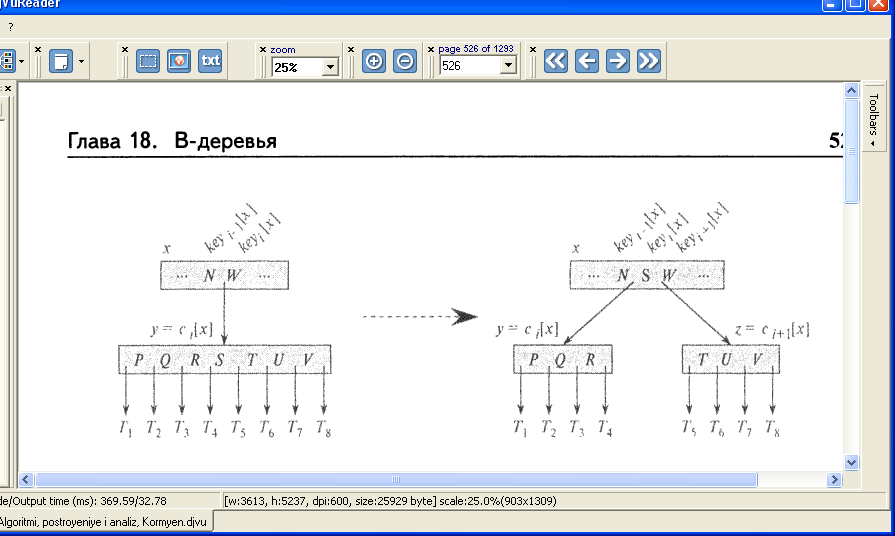 Разбиение — единственное средство увеличения высоты В-дерева.
21
B_Tree_Split_Child(x, i, у)
z ← Allocate_Node()
leaf[z] ← leaf [у]
n[z] ← t —1
for j ← 1 to t — 1 do кеyj[z] ← keyj+t[y)
if not leaf[y] 
           then for j ← 1 to t do cj[z] ← cj+t[y]
n[y]← t - 1
for j ← n[x] + 1 downto  i + 1  do cj+1[x] ← cj[x]
ci+1[x] ← z
for j ← n[x] downto i do keyj+1[x] ← keyj[x]
kеуi[х] ← keyt[y]
n[x] ← n[x] + 1
 DlSK_WRITE(y ) DISK_WRITE(z) DlSK_WRITE(x)
22
Процедура B_Tree_Split_Child использует простой способ “вырезать и вставить”. Здесь у является i-м дочерним узлом х и представляет собой именно тот узел, который будет разбит на два.
 Изначально узел у имеет 2t дочерних узла (содержит 2t — 1 ключей); после разбиения количество его дочерних узлов снизится до t (t — 1 ключей). Узел z получает t больших дочерних узлов (t — 1 ключей) у и становится новым дочерним узлом х, располагаясь непосредственно после у в таблице дочерних узлов х. Медиана у перемещается в узел х и разделяет в нем y и z.
В строках 1-8 создается узел z и в него переносятся большие t — 1 ключей и соответствующие t дочерних узлов у. В строке 9 обновляется поле количества ключей в у.
 И наконец, строки 10-16 делают z дочерним узлом х, перенося медиану из у в ж для разделения у и z, и обновляют поле количества ключей в x. В строках 17-19 выполняется запись на диск всех модифицированных данных. Время работы процедуры равно θ (t) из-за циклов в строках 4-5 и 7-9 (прочие циклы выполняют О (t) итераций).
23
Вставка ключа в В-дерево за один проход
B_TREE_lNSERT(T, к)
1 г ← root[T]
2 if n[r] = 2t — 1
3      then s ← Allocate_Node()
4               root[T] ← s
5              leaf[s] ← FALSE
6              n[s] ← 0
7              cj[s] ← r
8              B_Tree_Split_Child(s, 1, r)
9              B_Tree_Insert_Nonfull(s, k)
10 else B_Tree_Insert_Nonfull(r, k)
24
Вставка ключа к в В-дерево Т высоты h выполняется за один нисходящий проход по дереву, требующий О (h) обращений к диску. Необходимое процессорное время составляет О (th) = О (tlogf n).
 Процедура B_Tree_Insert использует процедуру B_Tree_Split_Child для гарантии того, что рекурсия никогда не столкнется с заполненным узлом.
Строки 3-9 предназначены для случая, когда заполнен корень дерева: при этом корень разбивается и новый узел s (у которого два дочерних узла) становится новым корнем В-дерева. 
Разбиение корня — единственный путь увеличения высоты В-дерева. В отличие от бинарных деревьев поиска, у В-деревьев высота увеличивается “сверху”, а не “снизу”.
25
Завершается процедура вызовом другой процедуры — B_Tree_Insert_Nonfull, которая выполняет вставку ключа к в дерево с незаполненным корнем.
 Данная процедура при необходимости рекурсивно спускается вниз по дереву, причем каждый узел, в который она входит, является незаполненным, что обеспечивается (при необходимости) вызовом процедуры B_Tree_Split_Child.
Вспомогательная процедура B_Tree_Insert_Nonfull вставляет ключ к в узел x, который должен быть незаполненным при вызове процедуры. 
Операции B_Tree_Insert и B_Tree_Insert_Nonfull гарантируют, что это условие незаполненности будет выполнено.
26
B_TREE_lNSERT_NONFULL(x, к)
i ← n[х]
if leaf [x]
then while i > 1 и к < кеу{ [x]
                  do keyi+1[x] ← кеу{[х]
                        i ← i — 1
           keyi+1 [x] ← к
          n[х] ← n[x] + 1
          DlSK_WRITE(x)
else while i ≥1 и к < кеуi [х]
                  do i ← i — 1
         i ← i + 1
         Disk_Read(ci [x])
          if n[cj[x]] = 2t — 1
              then B_Tree_Split_Child(x, i, Ci(x))
                        if к > кеуi[x]
                           then i ← i + 1
           B_Tree_Insert_Nonfull(c, [x] , к)
27
Процедура B_Tree_Insert_Nonfull работает следующим образом. Строки 3-8 обрабатывают случай, когда х является листом; при этом ключ к просто вставляется в данный лист.
 Если же х не является листом, то мы должны вставить к в подходящий лист в поддереве, корнем которого является внутренний узел х. 
В этом случае строки 9-11 определяют дочерний узел х, в который спустится рекурсия.
 В строке 13 проверяется, не заполнен ли этот дочерний узел, и если он заполнен, то вызывается процедура B_TREE_SPLIT_CHILD, которая разбивает его на два незаполненных узла, а строки 15-16 определяют, в какой из двух получившихся в результате разбиения узлов должна спуститься рекурсия.
Строки 13-16 гарантируют, что процеду­ра никогда не столкнется с заполненным узлом. Строка 17 рекурсивно вызывает процедуру B_TREE_lNSERT_NONFULL для вставки к в соответствующее поддерево.
28
Количество обращений к диску, выполняемых процедурой B_Tree_Insert для В-дерева высотой h, составляет 0(h), поскольку между вызовами B_Tree_Insert_Nonfull выполняется только О (1) операций Disk_Read и Disk_Write. 
Необходимое процессорное время равно 0(th) = О (t logt n). Поскольку в B_Tree_Insert_Nonfull использована оконечная рекурсия, ее можно реализовать итеративно с помощью цикла while, наглядно показывающего, что количество страниц, которые должны находиться в оперативной памяти, в любой момент времени равно 0(1).
29
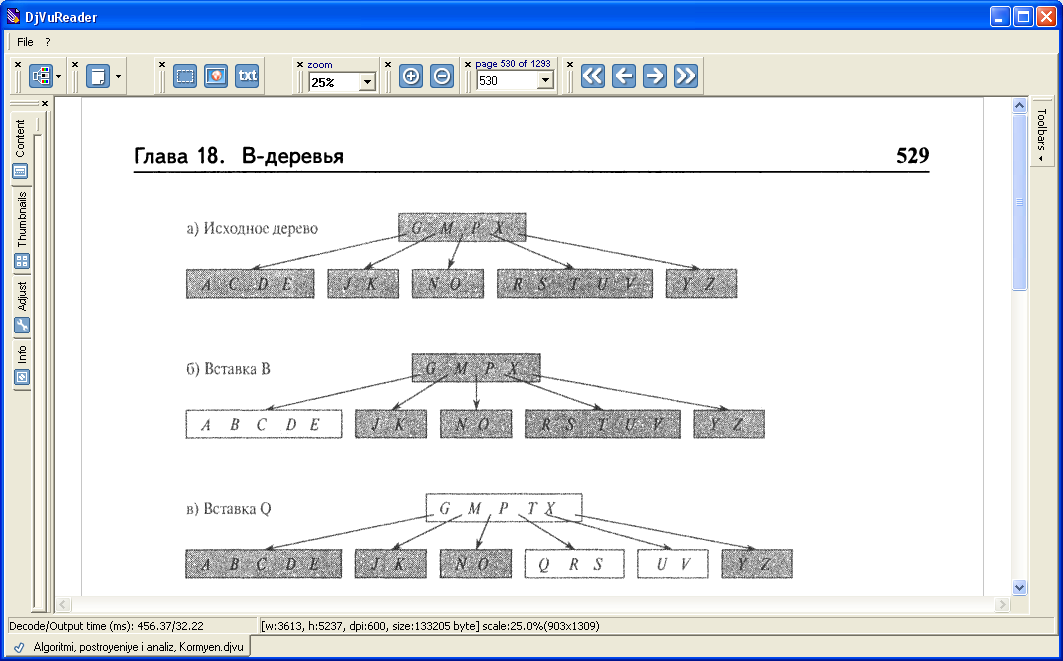 30
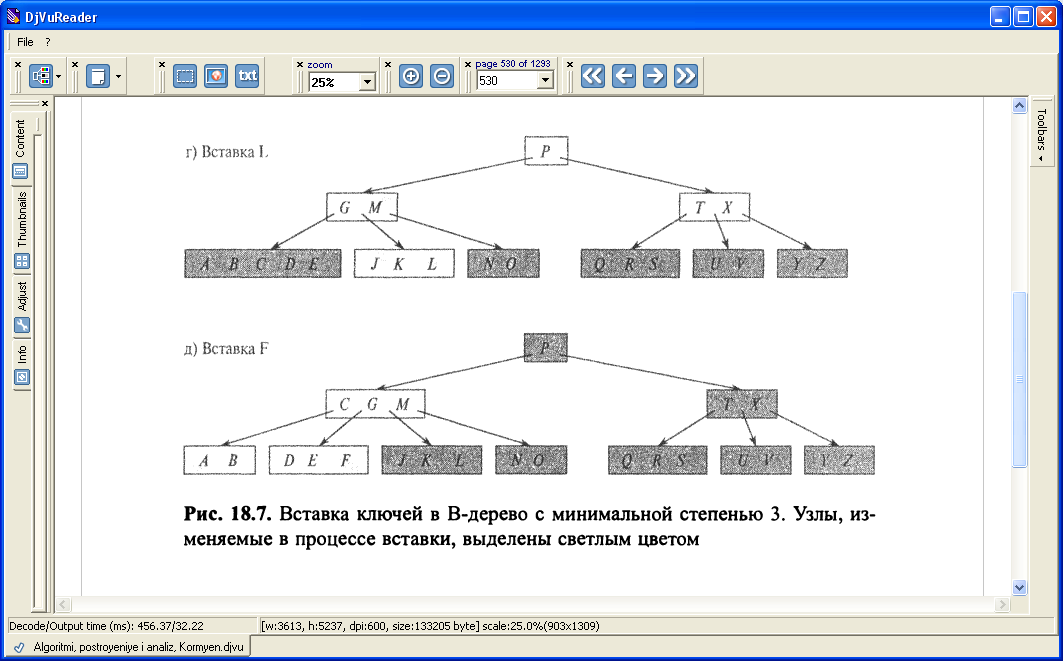 31
Удаление ключа из В-дерева
Удаление ключа из В-дерева, хотя и аналогично вставке, представляет собой более сложную задачу. Это связано с тем, что ключ может быть удален из любого узла, а не только из листа, а удаление из внутреннего узла требует определенной перестройки дочерних узлов.
 Как и в случае вставки, мы должны обеспечить, чтобы при выполнении операции удаления не были нарушены свойства В-дерева. Аналогично тому, как мы имели возможность убедиться, что узлы не слишком сильно заполнены для вставки нового ключа, нам предстоит убедиться, что узел не становится слишком мало заполнен в процессе удаления ключа (за исключением корневого узла, который может иметь менее t — 1 ключей, хотя и не может иметь более 2t — 1 ключей).
32
Итак, пусть процедура B_Tree_Delete должна удалить ключ к из поддерева, корнем которого является узел х. Эта процедура разработана таким образом, что при ее рекурсивном вызове для узла х гарантировано наличие в этом узле по крайней мере t ключей.
 Это условие требует наличия в узле большего количе­ства ключей, чем минимальное в обычном В-дереве, так что иногда ключ может быть перемещен в дочерний узел перед тем, как рекурсия обратится к этому дочернему узлу.
 Такое ужесточение свойства В-дерева (наличие “запасного” ключа) дает нам возможность выполнить удаление ключа за один нисходящий проход по дереву (с единственным исключением, которое будет пояснено позже).
 Следует также учесть, что если корень дерева х становится внутренним узлом, не содержащим ни одного ключа (такая ситуация может возникнуть в рассматриваемых ниже случаях 2в и 36), то узел х удаляется, а его единственный дочерний узел с1 [х] становится новым корнем дерева (при этом уменьшается высота В-дерева и сохраняется его свойство, требующее, чтобы корневой узел непустого дерева содержал как минимум один ключ).
33
Если узел к находится в узле х и х является листом — удаляем к из х.
Если узел к находится в узле х и х является внутренним узлом, выполняем следующие действия.
а)	Если дочерний по отношению к х узел у, предшествующий ключу к в узле х, содержит не менее t ключей, то находим к' — предшественника к в поддереве, корнем которого является у. Рекурсивно удаляем к' и заменяем к в х ключом к'. (Поиск ключа к' и удаление его можно выполнить в процессе одного нисходящего прохода.)
б)	Ситуация, симметричная ситуации а: если дочерний по отношению к х узел 2, следующий за ключом к в узле х, содержит не менее t ключей, то находим к' — следующий за к ключ в поддереве, корнем которого является 2. Рекурсивно удаляем к' и заменяем к в х ключом к'. (Поиск ключа к' и удаление его можно выполнить в процессе одного нисходящего прохода.)
в)	В противном случае, если и у, и z содержат по t — 1 ключей, вносим к и все ключи z в у (при этом из х удаляется к и указатель на 2, а узел у после этого содержит 2t — 1 ключей), а затем освобождаем 2 и рекурсивно удаляем к из у.
34
Если ключ к отсутствует во внутреннем узле х, находим корень сi [х] поддерева, которое должно содержать к (если таковой ключ имеется в данном В-дереве). Если сi [х] содержит только t — 1 ключей, выполняем шаг За или 36 для того, чтобы гарантировать, что далее мы переходим в узел, содержа­щий как минимум t ключей. Затем мы рекурсивно удаляем к из поддерева с корнем сi [х] .
а)	Если сi [х] содержит только t — 1 ключей, но при этом один из ее непосредственных соседей (под которым мы понимаем дочерний по отношению к х узел, отделенный от рассматриваемого ровно одним ключом-разделителем) содержит как минимум t ключей, передадим в сi [х] ключ-разделитель между данным узлом и его непосредственным соседом из х, на его место поместим крайний ключ из соседнего узла и перенесем соответствующий указатель из соседнего узла в сi [х] .
б)	Если и сi [х] и оба его непосредственных соседа содержат по t — 1 ключей, объединим сi [х] с одним из его соседей (при этом бывший ключ-разделитель из х станет медианой нового узла).
35
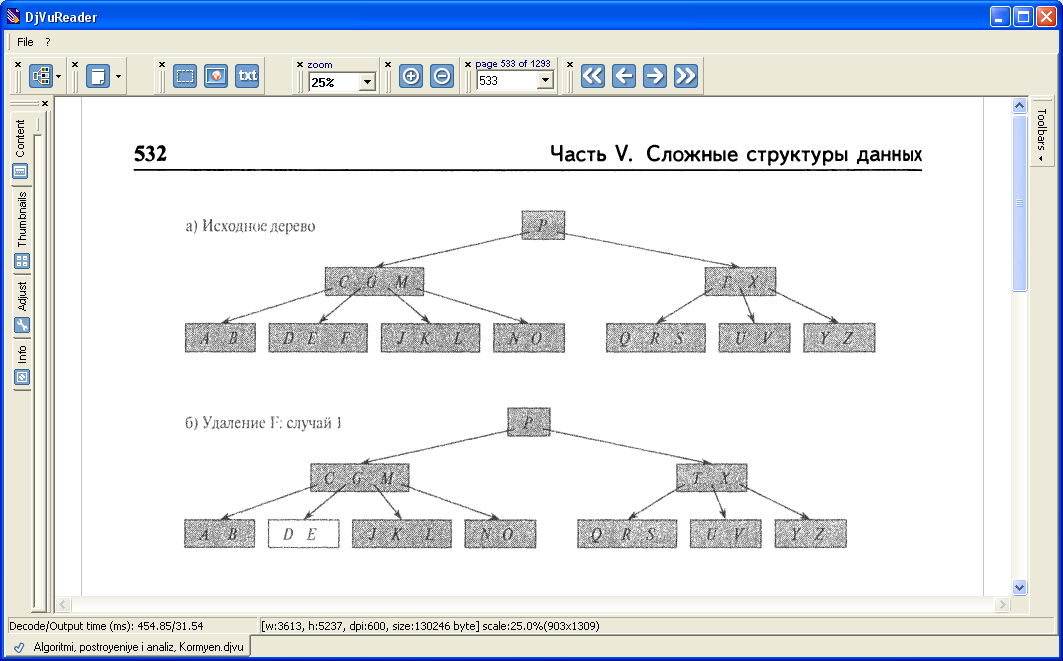 36
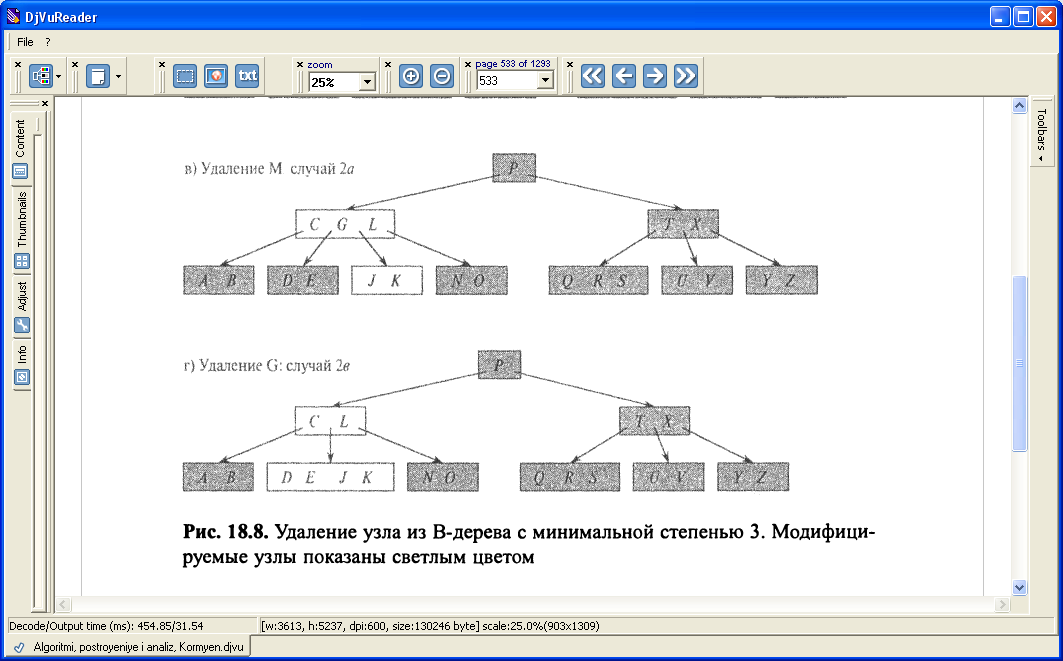 37
Поскольку большинство ключей в В-дереве находится в листьях, можно ожидать, что на практике чаще всего удаления будут выполняться из листьев. Процедура B_Tree_Delete в этом случае выполняется за один нисходящий проход по дереву, без возвратов.
 При удалении ключа из внутреннего узла процедуре может потребоваться возврат к узлу, ключ из которого был удален и замещен его предшественником или последующим за ним ключом (случаи 2а и 26).
Хотя описание процедуры выглядит достаточно запутанным, она требует все­го лишь О (h) дисковых операций для дерева высотой h, поскольку между ре­курсивными вызовами процедуры выполняется только 0(1) вызовов процедур
38